Self-Harm
Misty Ballard
Maiti Sherman
What is Self-Harm?
Any behavior that results in physical or emotional harm to one's self.   Including:
Self neglect - the individual neglects to attend to their essential self-care tasks such as food, hygiene, shelter, medical care, etc.
Risky behavior - examples include: unprotected sex, dangerous driving, remaining in a violent relationship
Alcohol and substance abuse, including prescription medication
Eating disorders - anorexia, bulimia, binging
Self-Harm is also:
Self-injury - examples include: cutting, burning and picking: but the list is extensive. 
Self-harm is an individual's way of dealing with feelings and emotional distress that they find impossible to express in any other way.
It is not attention seeking: individuals deliberately hide their behavior from others and it is usually carried out in a secretive way. 
There is rarely suicidal intent.
What does Self-Harm Look Like?
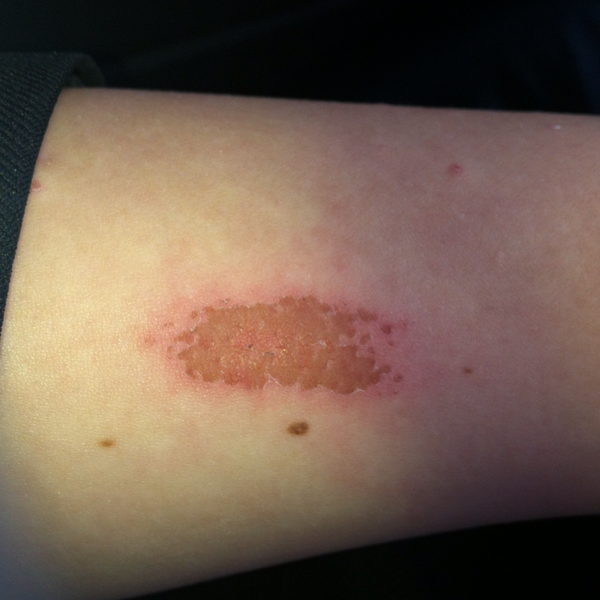 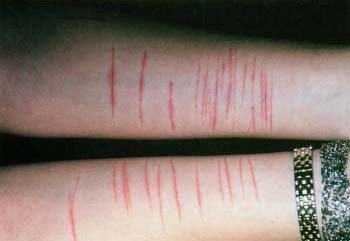 How to Recognize Self-Harm
Unexplained wounds or scars from cuts, bruises, or burns, usually on the wrists, arms, thighs, or chest.
Blood stains on clothing, towels, or bedding; blood-soaked tissues.
Sharp objects or cutting instruments, such as razors, knives, needles, glass shards, or bottle caps, in the person’s belongings.
Frequent “accidents.” Someone who self-harms may claim to be clumsy or have many mishaps, in order to explain away injuries.
How to Recognize Self-Harm
Covering up. A person who self-injures may insist on wearing long sleeves or long pants, even in hot weather.
Needing to be alone for long periods of time, especially in the bedroom or bathroom.
Isolation and irritability.
Current Trends in Self-Harm
Eraser Challenge
Cinnamon Challenge
Fire Challenge
Choking Challenge
Cutting at School
Using broken pencil sharpener blade
Sharing objects.
Posting “selfies” of self-harm

Cyber Self-Bullying also known as “trolling”

NSSI (Non-Suicidal Self-Injury)
Why Do People Self-Harm?
Individuals use self-harm to deal with emotions or life events that threaten to overwhelm them and is an attempt to survive rather than end their lives. 

 The self-harm releases powerful chemicals in the brain that calm them and either allows them to numb their feelings or to feel real and alive.  It also gives the individual a sense of control or power.
Reasons why people become overwhelmed:
Lack of skills to deal with powerful emotions
Stressful environment at work or school e.g. bullying, competition, multi-tasking lifestyle
Divorce, bereavement or terminal illness within the family
Low self-esteem and peer pressure	
Physical, mental or sexual abuse	
Other life events: for example foster care or prison
Myths and the Facts about Self-Harm
Myth: People who cut and self-injure are trying to get attention. 
Fact: The painful truth is that people who self-harm generally do so in secret. They aren’t trying to manipulate others or draw attention to themselves. In fact, shame and fear can make it very difficult to come forward and ask for help.
Myth: People who self-injure are crazy and/or dangerous. 
Fact: It is true that many people who self-harm suffer from anxiety, depression, or a previous trauma—just like millions of others in the general population. Self-injury is how they cope. Slapping them with a “crazy” or “dangerous” label isn’t accurate or helpful.
Myth: People who self-injure want to die. 
Fact: Self-injurers usually do not want to die. When they self-harm, they are not trying to kill themselves—they are trying to cope with their pain. In fact, self-injury may be a way of helping themselves go on living. However, in the long-term, people who self-injure have a much higher risk of suicide, which is why it’s so important to seek help.
Myth: If the wounds aren’t bad, it’s not that serious. 
Fact: The severity of a person’s wounds has very little to do with how much he or she may be suffering. Don’t assume that because the wounds or injuries are minor, there’s nothing to worry about.
Complications of Self-Harm
Infection, from sharing or wounds
Becomes addictive
Higher risk of suicide
Misjudging self-injury causing accidental death
Depression and Anxiety, can worsen
Permanent Scars
How to Help Immediately and Therapeutically
When a Student Discloses…
Listen
Be there
Don’t judge 
Don’t overreact
No ultimatums
Focus on the emotional issues, rather than the scars.
Provide Alternatives
Place ice on the area you’d normally injure.
Use a marker and draw lines where you’d typically injure or draw on your self.
Squeeze a stress ball
Go for a run
The Happy Box
More Alternatives
Remember the happy moments in your life and review them in your head.
Write down what you’re grateful for.
Write down your problems and then rip up the paper.
Pop bubble wrap
Finish an unfinished project
Write a letter to someone you’re upset with and you don’t have to send it.
The Butterfly Project
Do an art project
The Butterfly Project
Informing Parents
Inform the student of the disclosure
Prepare the student for the parent reaction
Have as much information as possible before contacting the parent
Be aware of any former history of self-harm
Be careful of cultural considerations
Provide recommendations and resources for the parents based on your assessment of the student